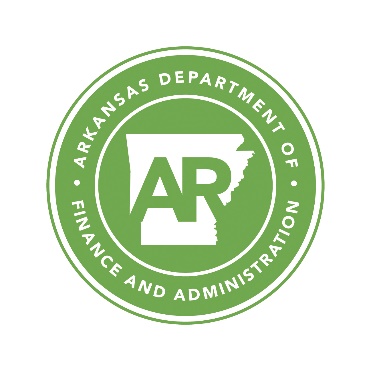 Residential Substance Abuse Treatment Program (RSAT)
Technical Assistance Workshop
Kimberly Orr, Grants Coordinator
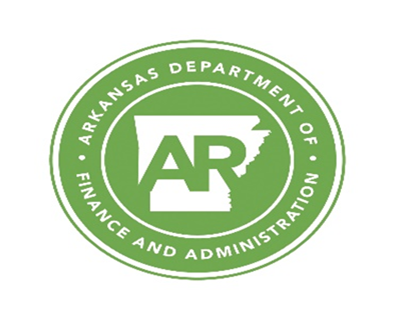 OFFICE OF INTERGOVERNMENTAL SERVICES
PASS THROUGH ENITITY

PROVIDE TECHNICAL ASSISTANCE

CONDUCT ONSITE VISITS

BUILD PARTNERSHIPS
2
AGENDA
3
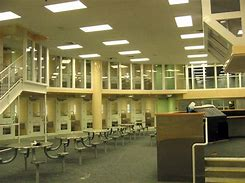 Who’s Eligible?
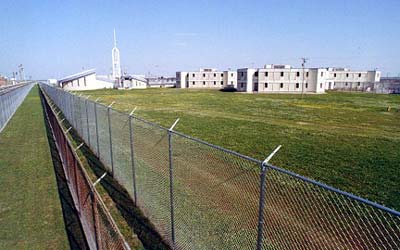 JAILS

PRISIONS

DETENTION CENTER

JUVENILE FACILITY
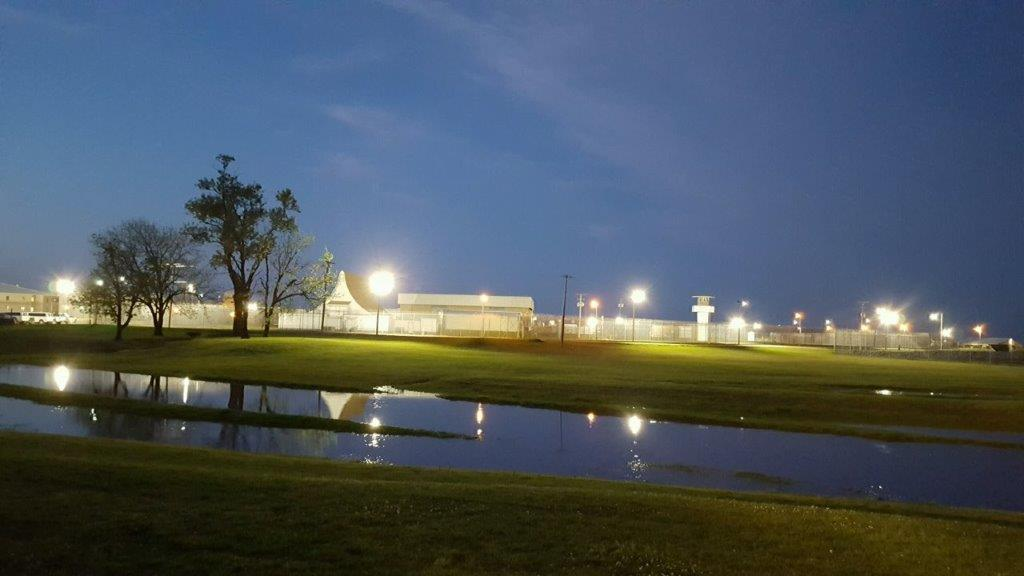 RSATGoals  & Objectives
Requirements
6
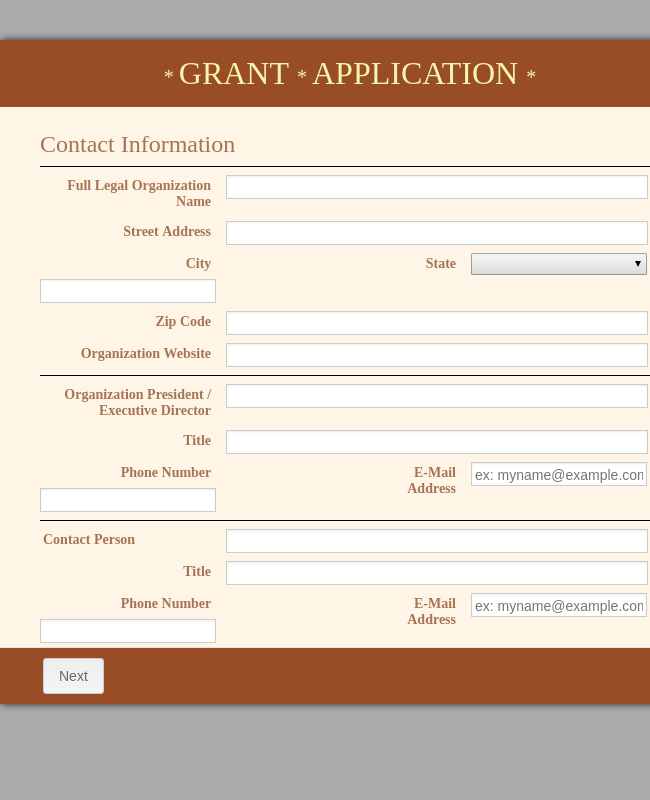 Let’s Apply
7
ADDITIONAL FORMSResidential Substance Abuse Treatment For State Prisoners (RSAT) Program | Department of Finance and Administration (arkansas.gov)
8
PROGRAM NARRATIVES
9
Let’s Budget
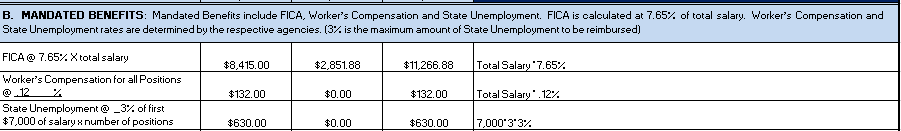 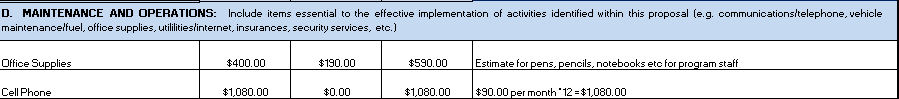 10
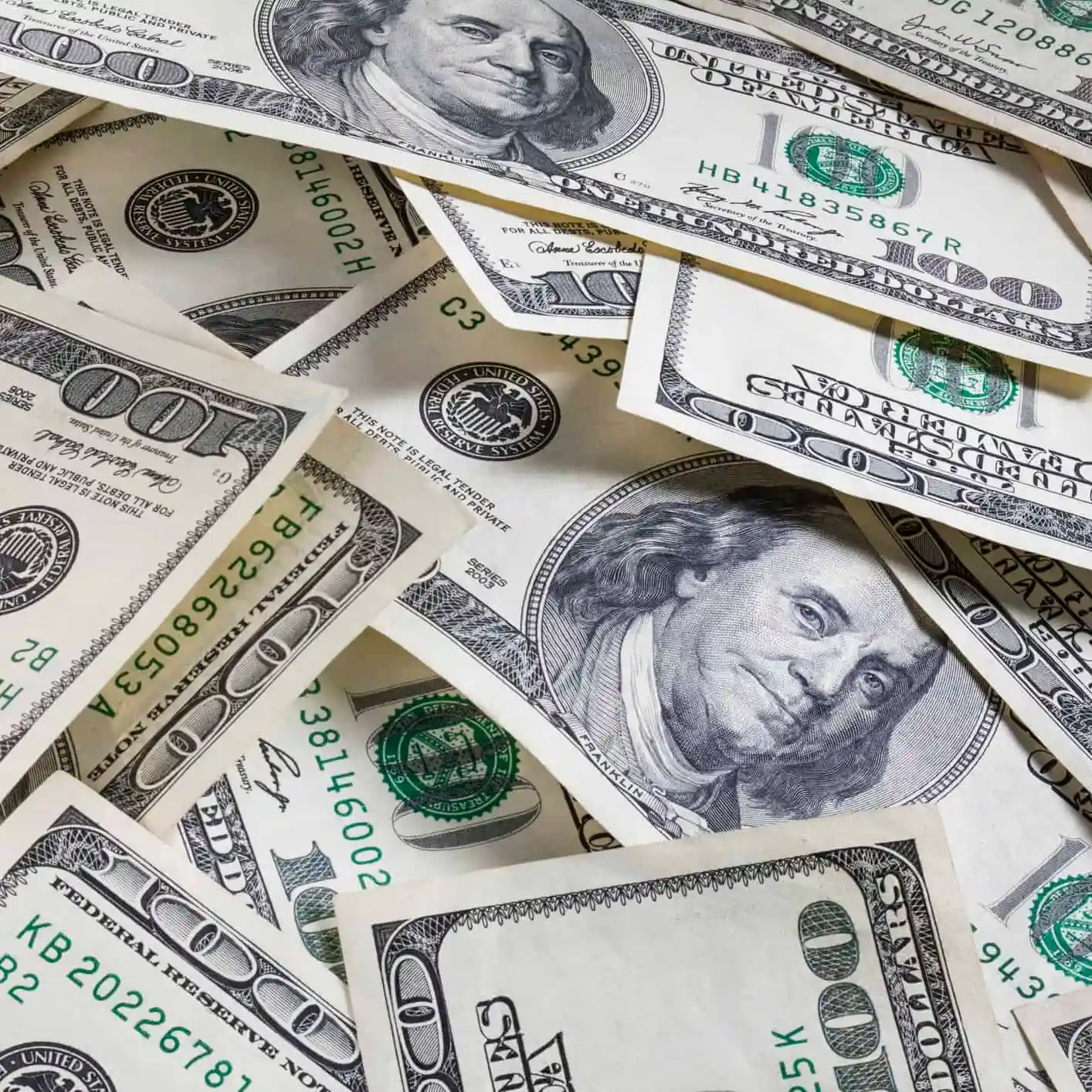 ALLOWED
SALARIES

MANDATED BENEFITS

EMPLOYER BENEFITS

MAINTENANCE
 
EQUIPMENT

TRAVEL
11
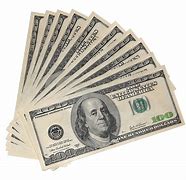 LET’S MATCH
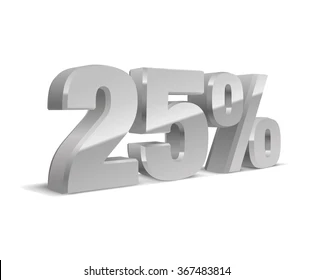 Match can be in-kind or cash.  
What does that mean?
12
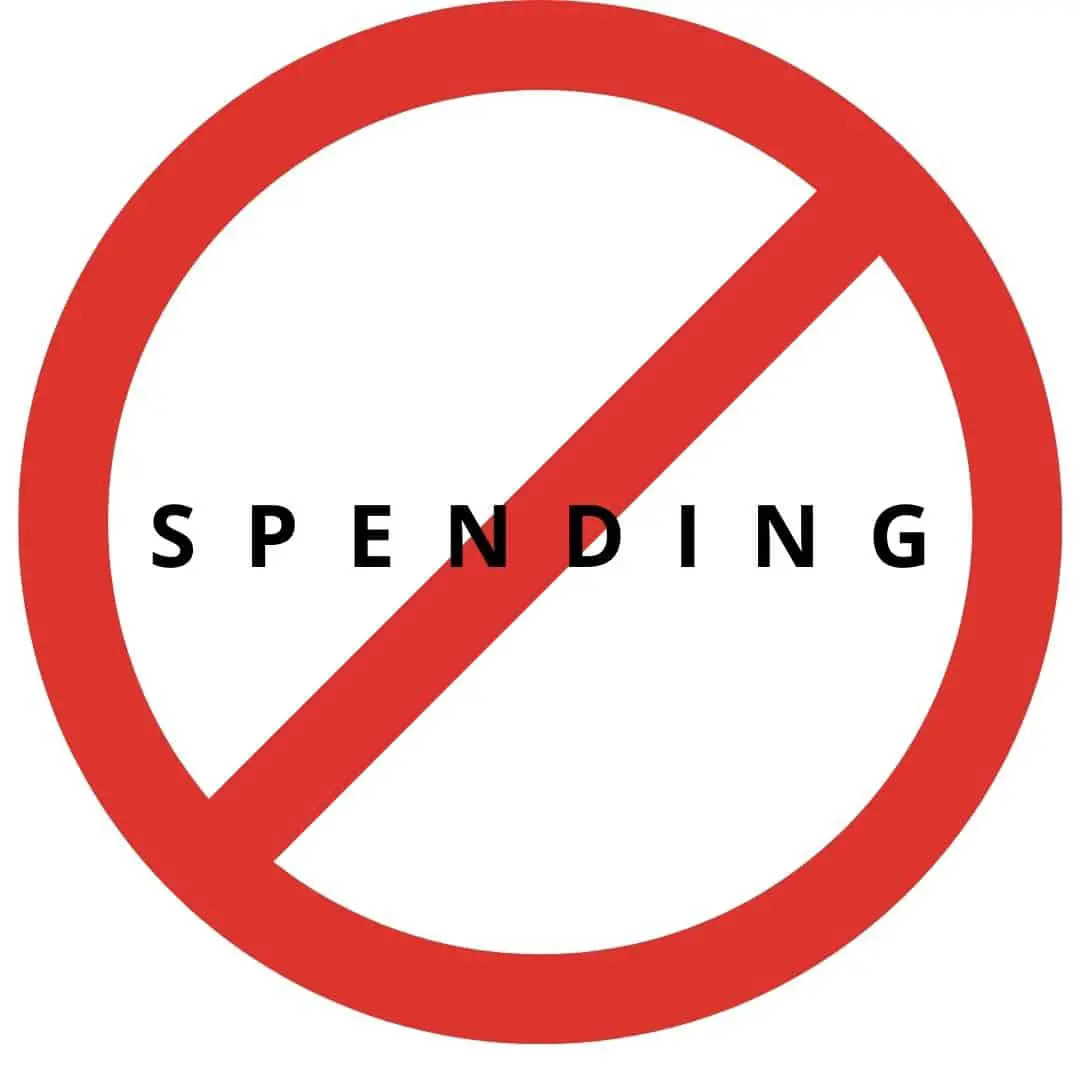 DISALLOWED
LOBBYING
FUNDRAISING
RENOVATION PROJECTS
CONSTRUCTION
PURCHASE OF REAL PROPERTY
13
Evaluation Process
14
RATING RANGE
15
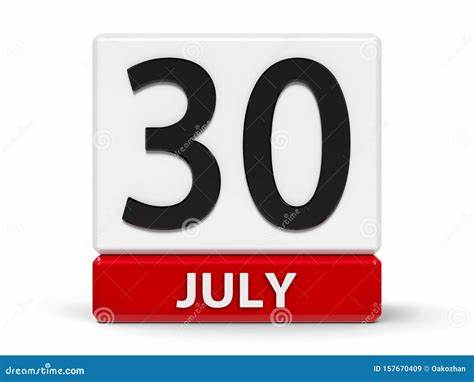 Deadline  Date
All completed applications must be submitted to  IGS.APPLICATIONS@DFA.ARKANSAS.GOV by 4:30 P.M., Tuesday, July 30, 2024.
16
IGS CONTACT INFORMATION
DFA-IGS Staff:

Leesa Freasier, Grants Manager
Leesa.Freasier@dfa.Arkansas.gov
(501) 682-5022

Kimberly Orr, Grants Coordinator  
Kimberly.Orr@dfa.Arkansas.gov  
(501) 682-5110

Richard Wyllia, Grants Analyst 
Richard.Wyllia@dfa.Arkansas.gov 
(501) 682-5254                             

Email: IGS.JAG@dfa.arkansas.gov 
Phone: (501) 683-0927
17
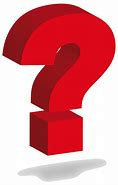 Thankyou
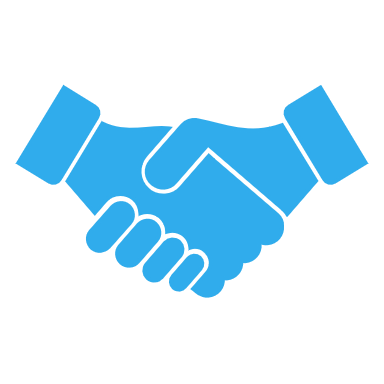